Le Voyage de Notre Vie
Christina Collins and Monique Latif
Quand nous aurons beaucoup d’argent, nous irons en vacances en avion. On partira le 16 juin.
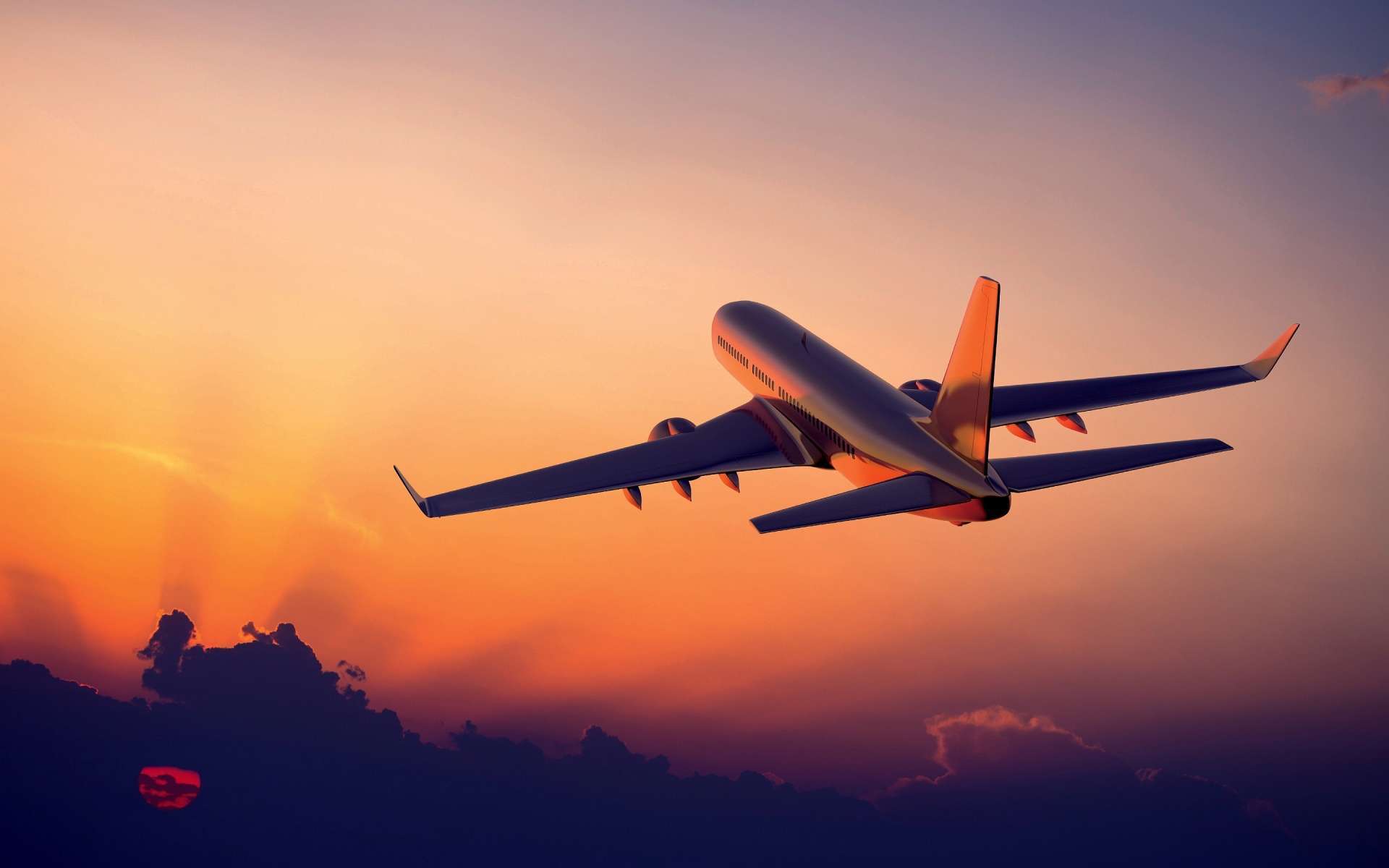 Le Maroc
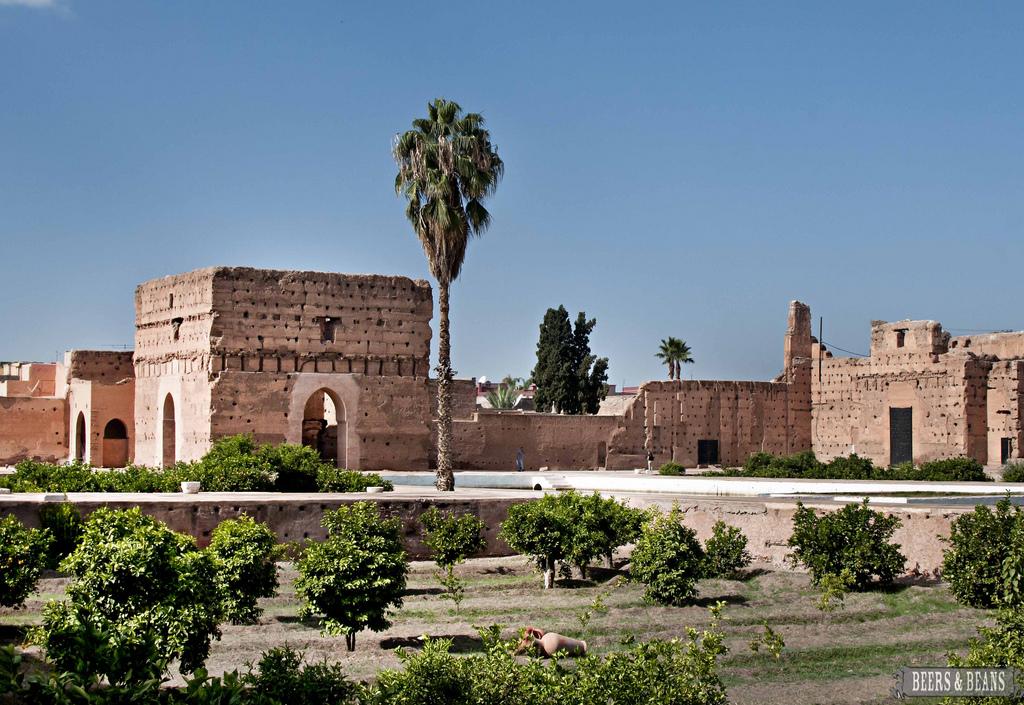 D’abord, on ira au Maroc et on visitera El Badi Palace.
L’Algérie
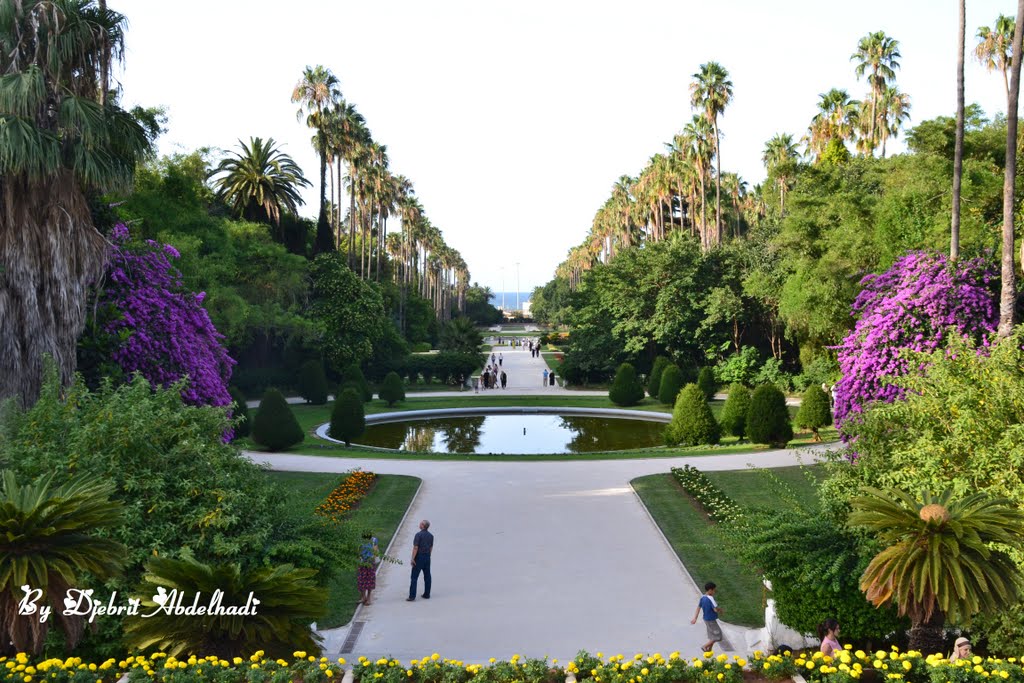 Après, on visitera le Maroc, on ira en Algérie. S’il fait beau, on ira au Jardin d’Essai du Hamma.
L’Italie
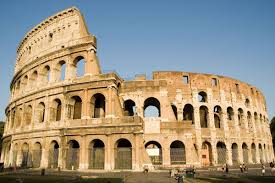 Ensuite, on ira en Italie en bateau très chic. On visitera le colisée à Rome.
Paris
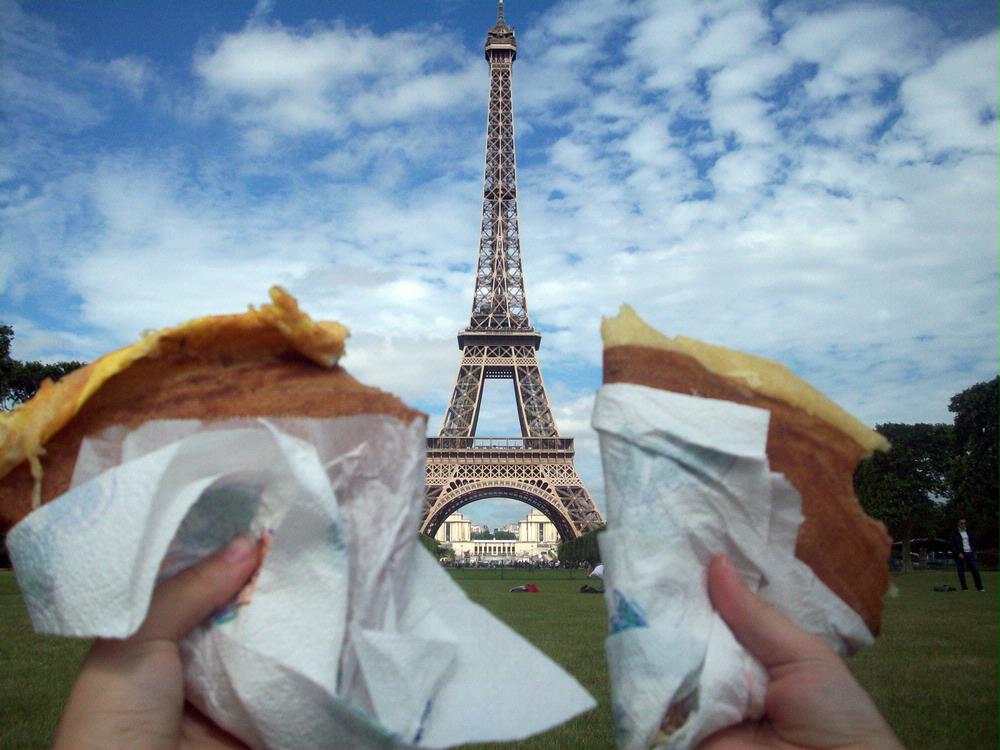 On ira à Paris aussi. On verra La Tour Eiffel et on mangera les crêpes.
Provence
Après, on ira en Provence. On y fera une promenade à vélo dans les champs de lavande.
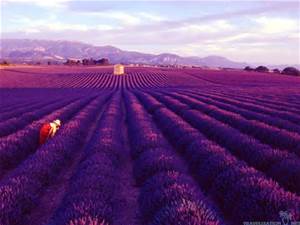 Sorbet aux fraises (Provence)
Ingrédients:
2 livres de fraises
1 citron
2 tasses de sucre
1 tasse d’eau
Un peu de vanille
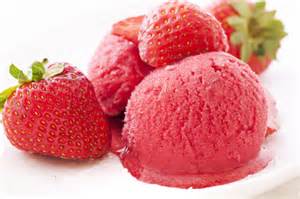 La Suisse
On ira en Suisse en hélicoptère. On fera du ski dans Les Alpes avec les chiens.
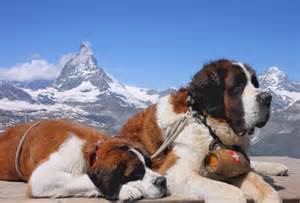 Londres
Ensuite, on prendra le train à Londres. On boira du thé avec la Reine d’Angleterre.
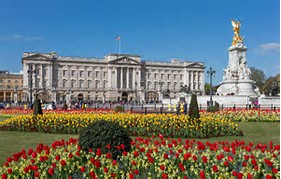 La Chine
On ira en avion. On verra La Grande Muraille. On y prendra les photos.
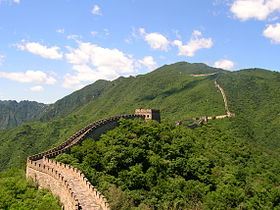 La Fin